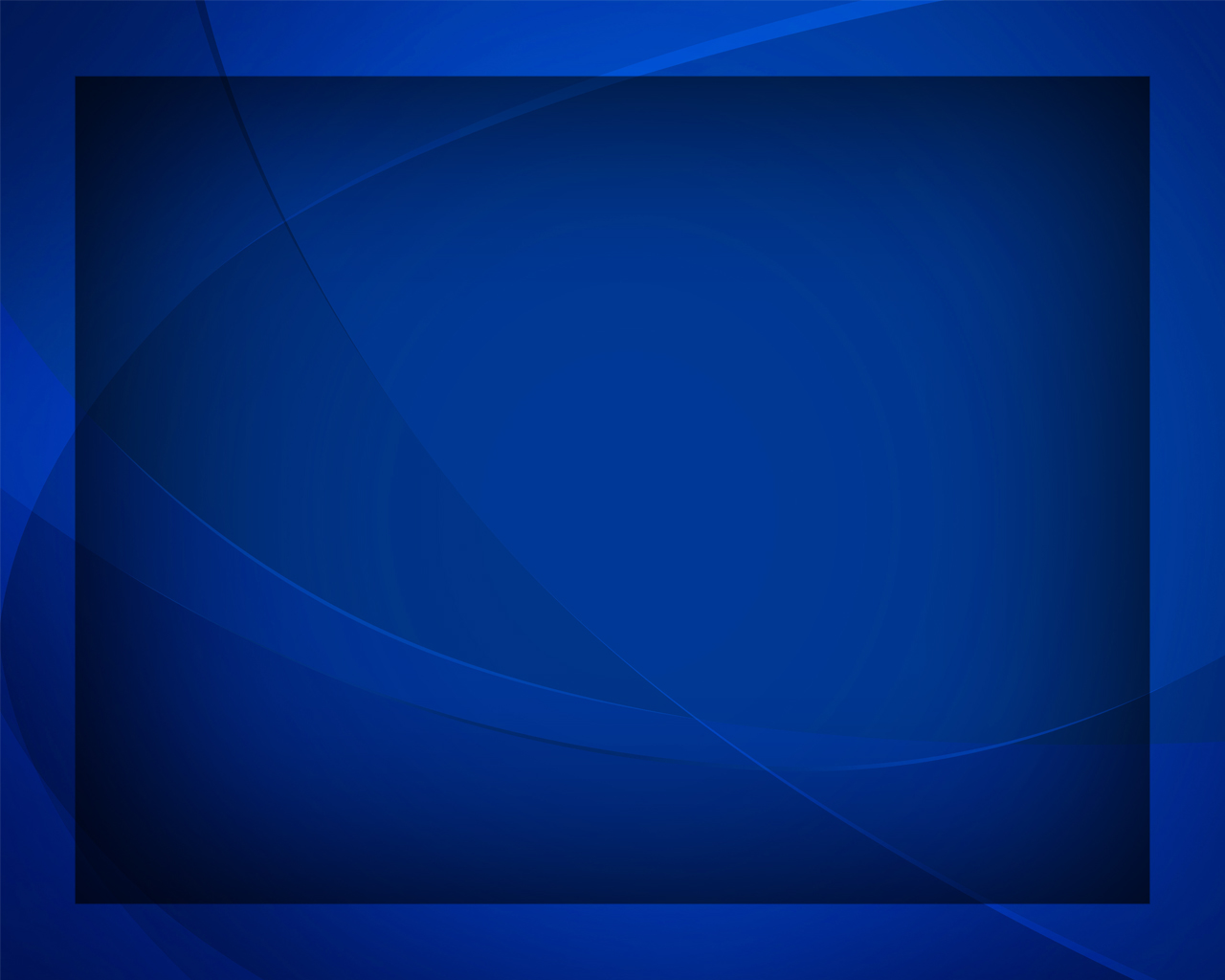 Гора Сион, 
гора святая
Гимны надежды №382
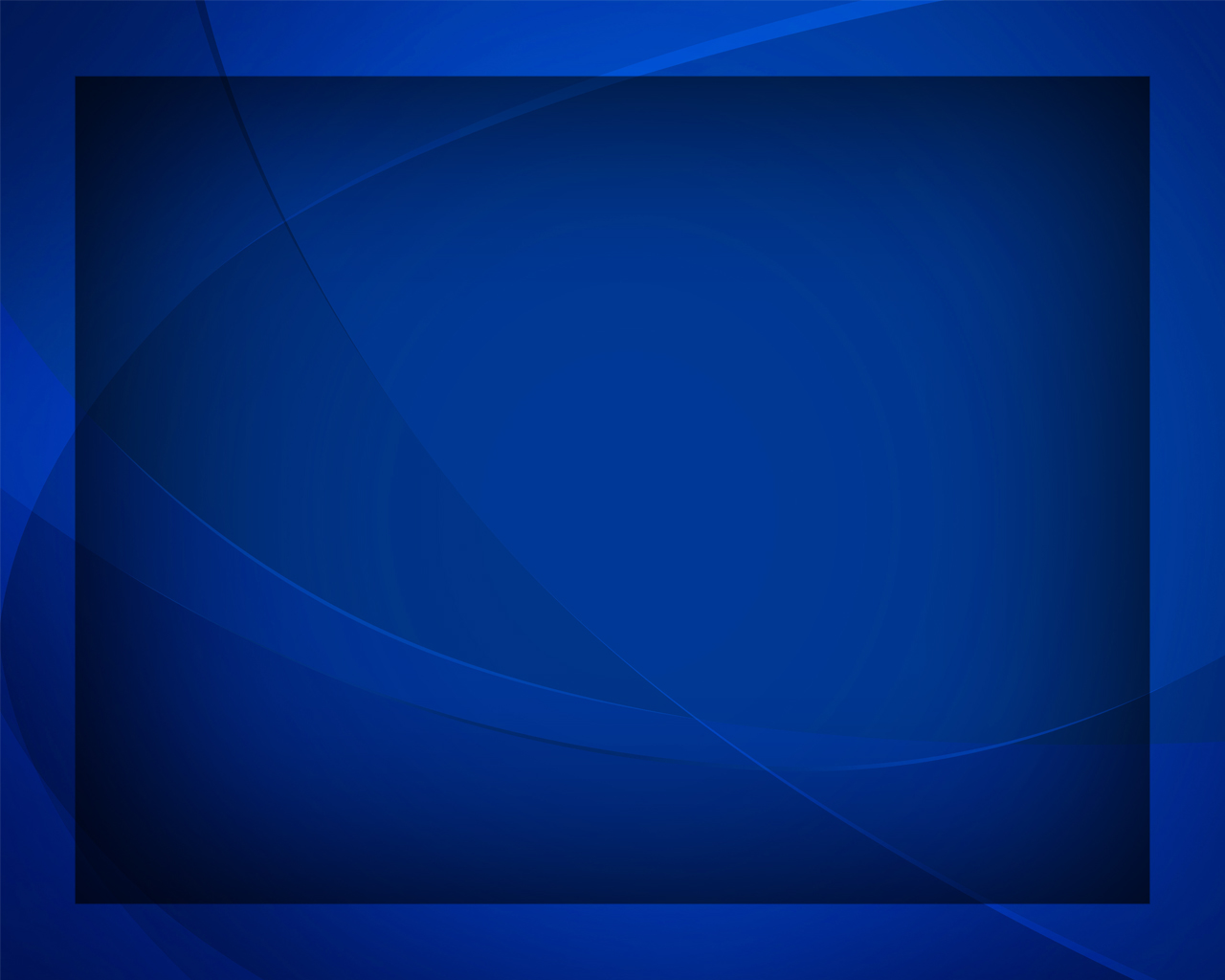 Гора Сион, 
гора святая, 
Престол 
где Господа стоит!
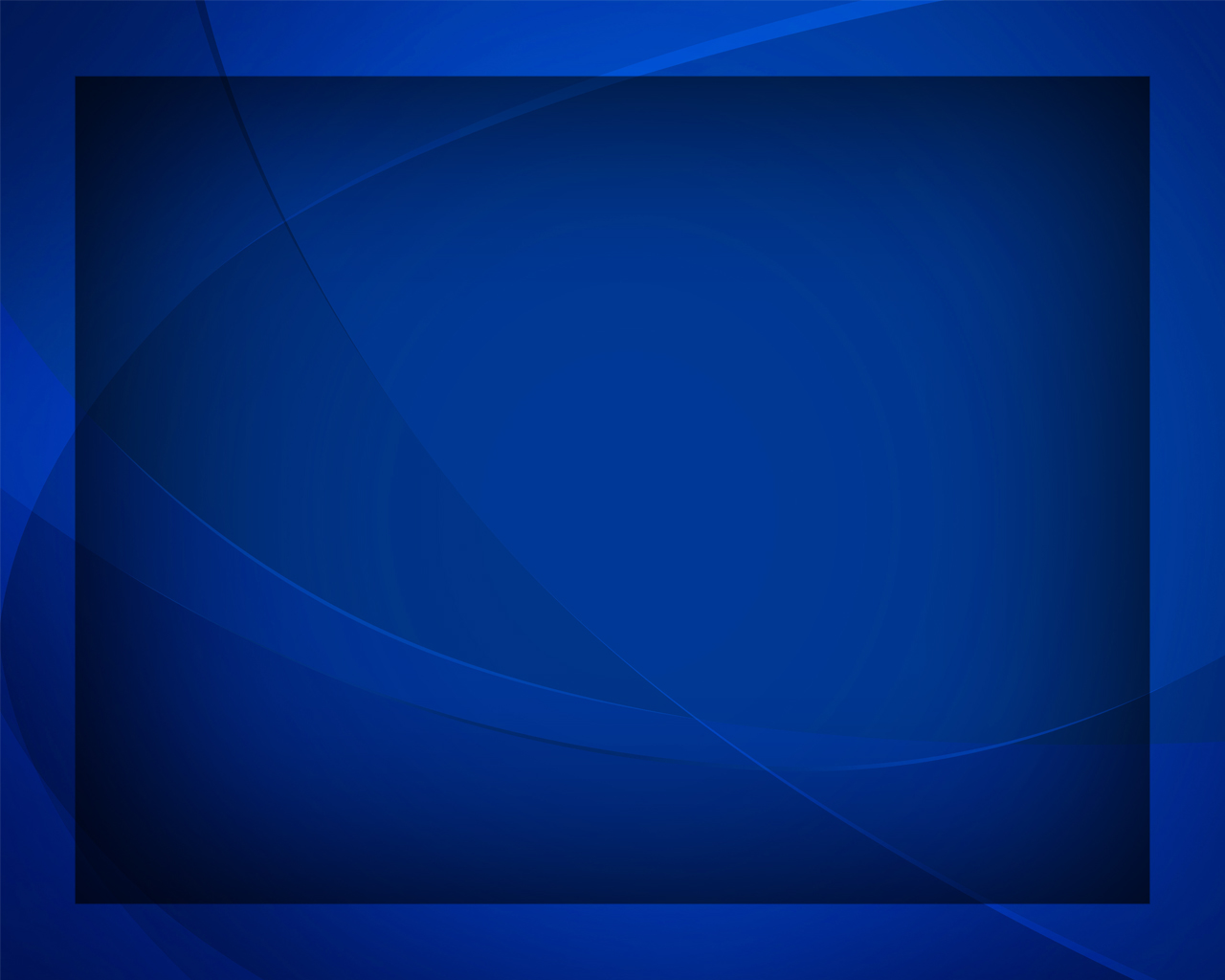 К тебе стремлюсь я, к двери рая, 
Где солнце 
вечное блестит,
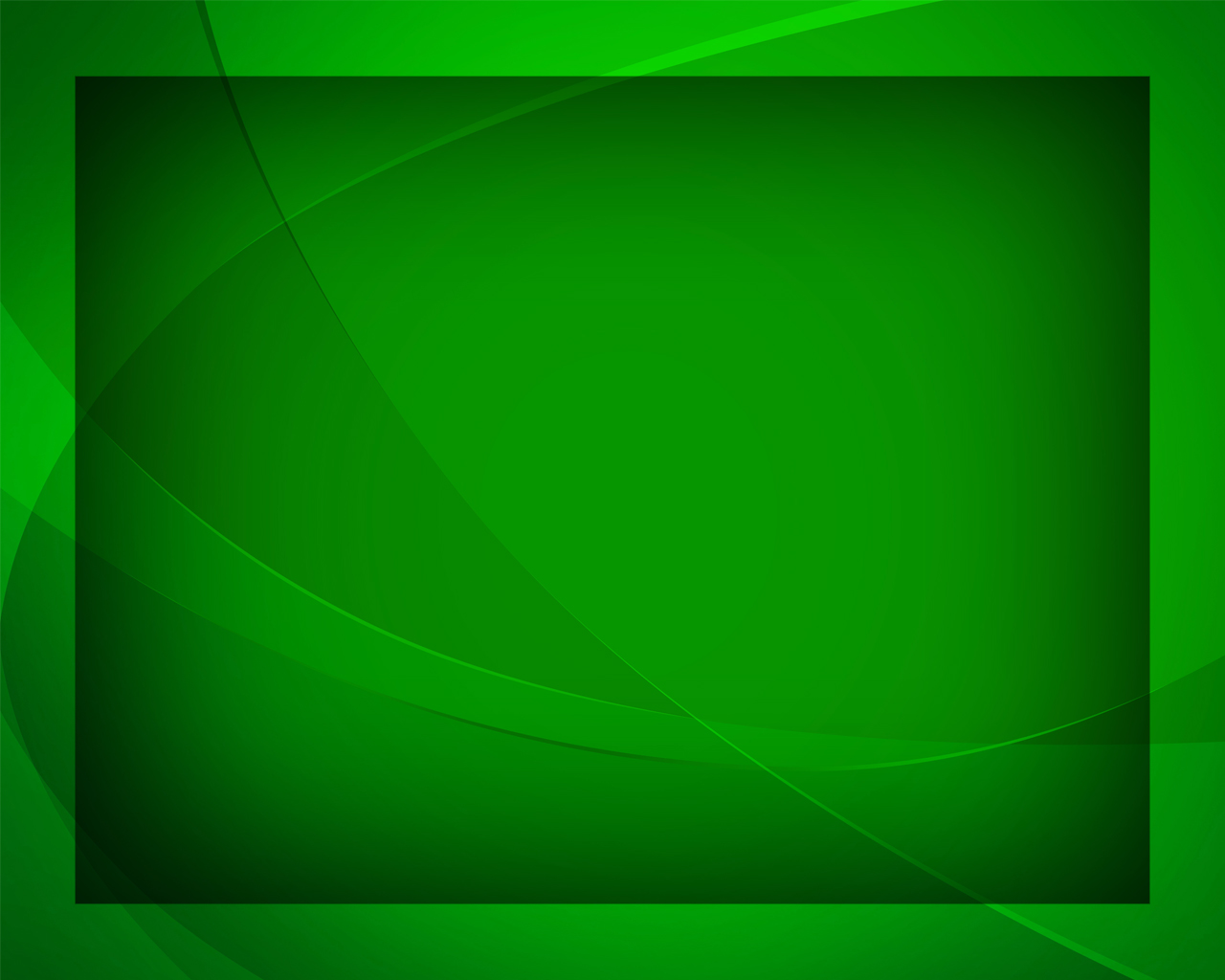 Где бури нет 
и нет ненастья, 
Где радость вечная царит,
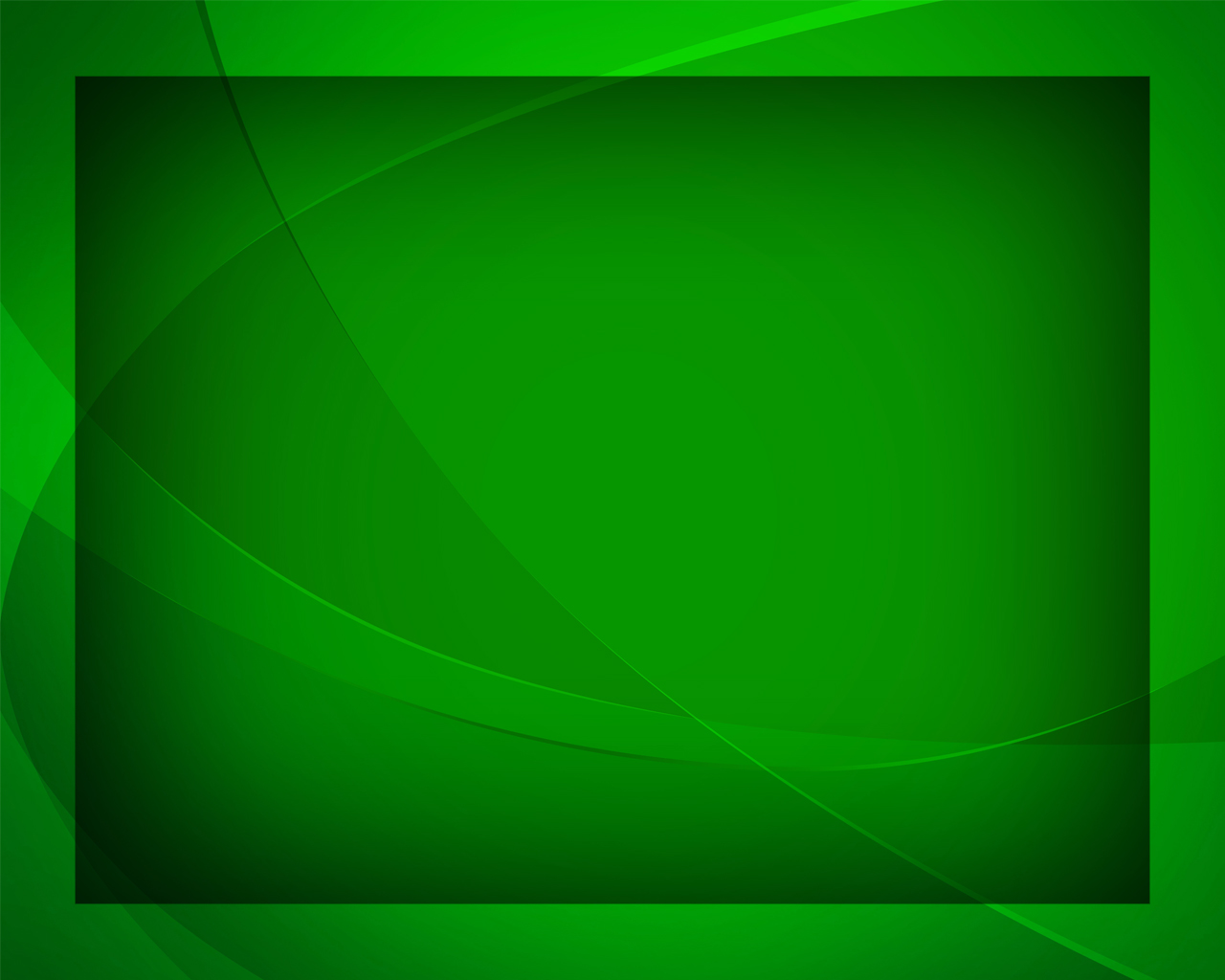 Где всё согрето светом счастья 
И гимн хваления звучит.
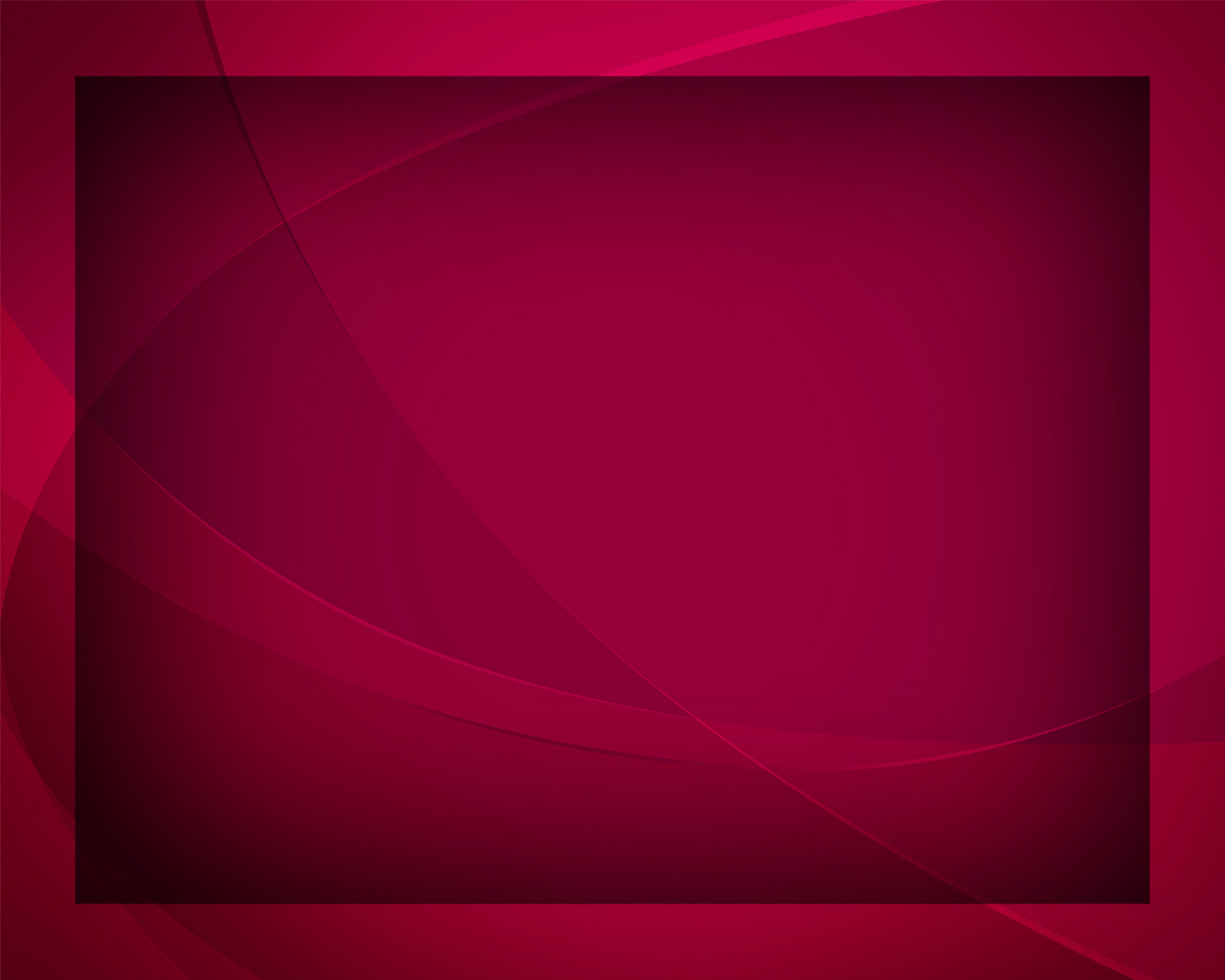 Там наш Господь Свой лик являет 
Спасённым милостью Его
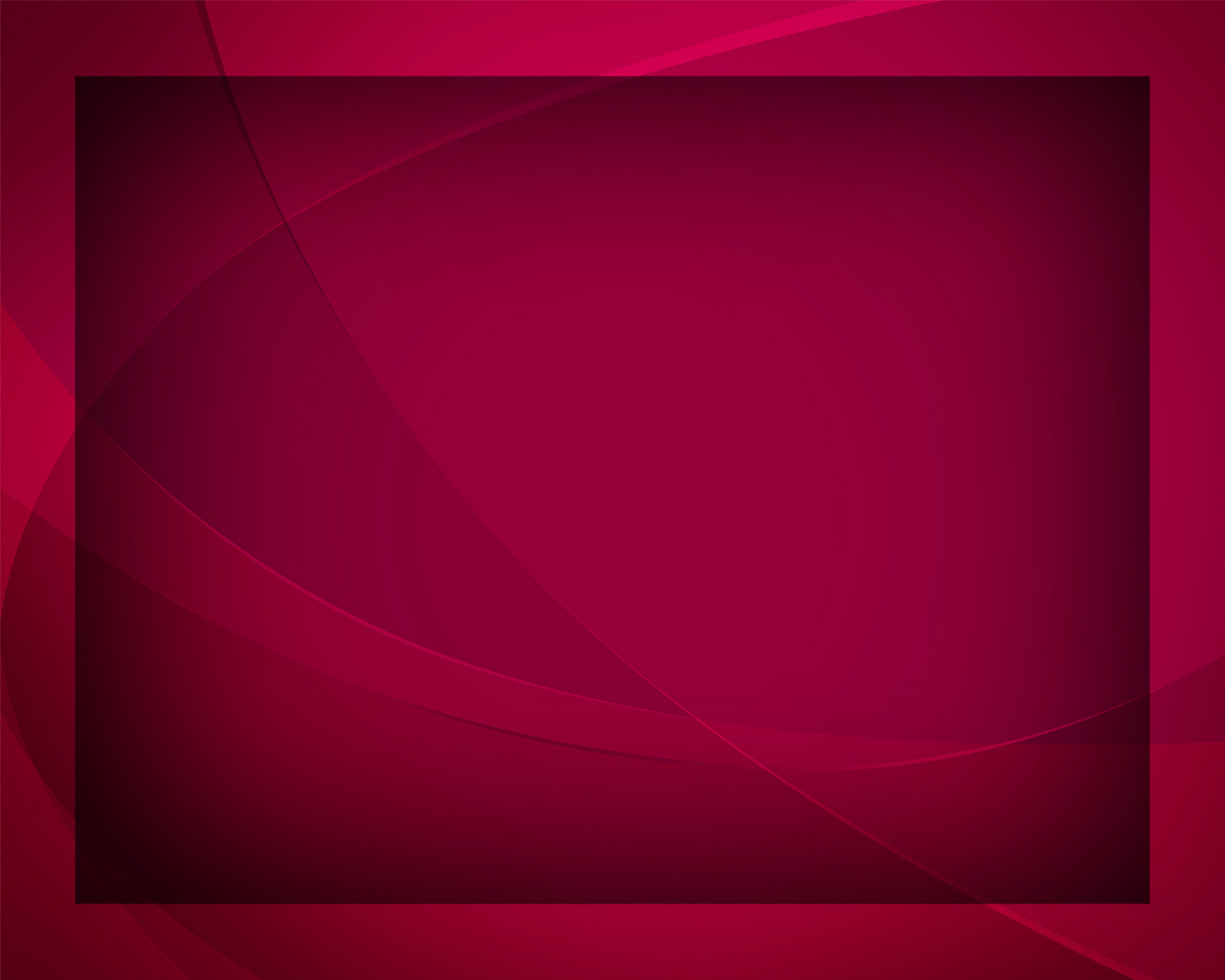 И Сам слезу 
их утирает, 
Там город благ - Иерусалим!
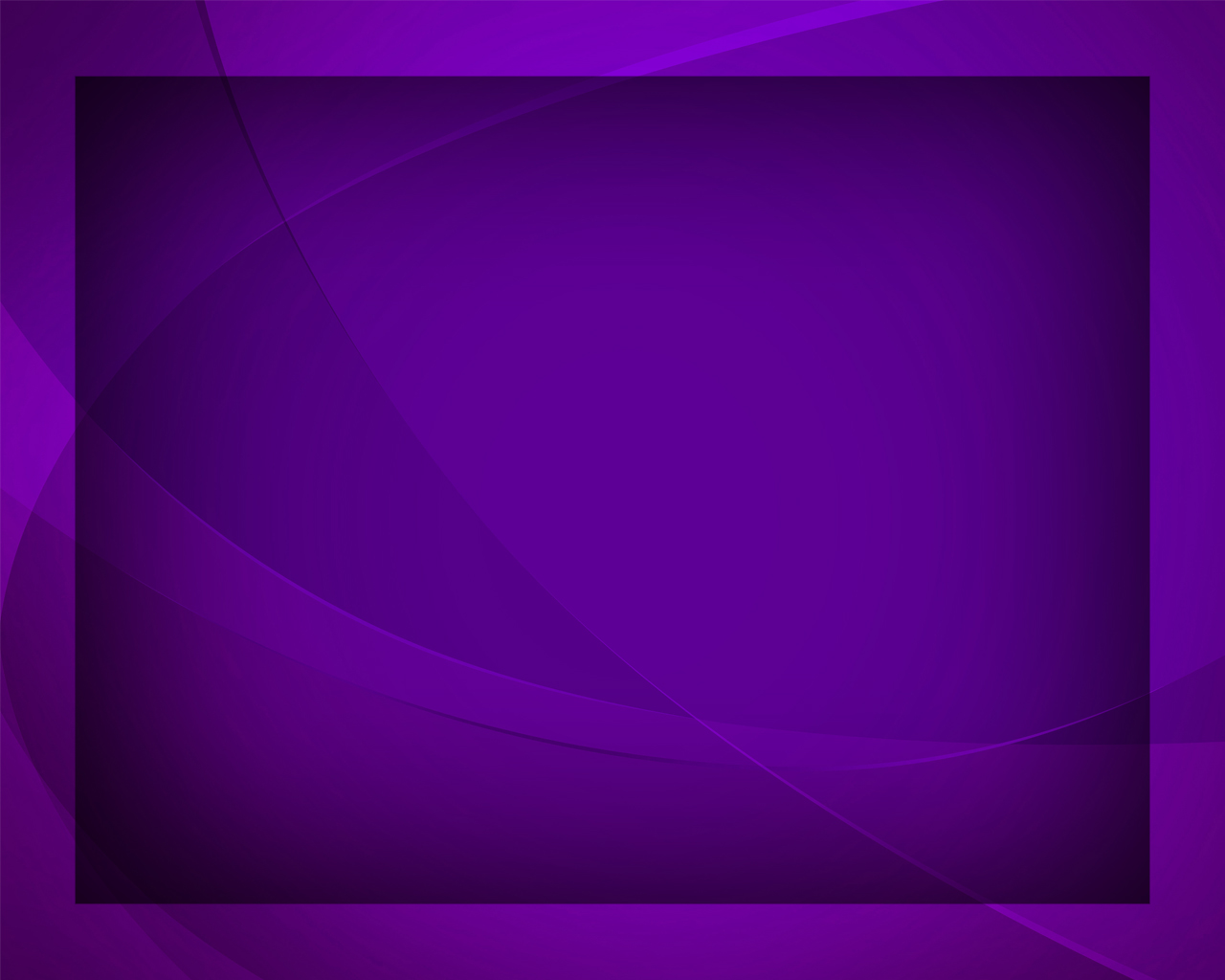 Несётся там,
 не умолкая, 
Звук песни дивной, неземной,
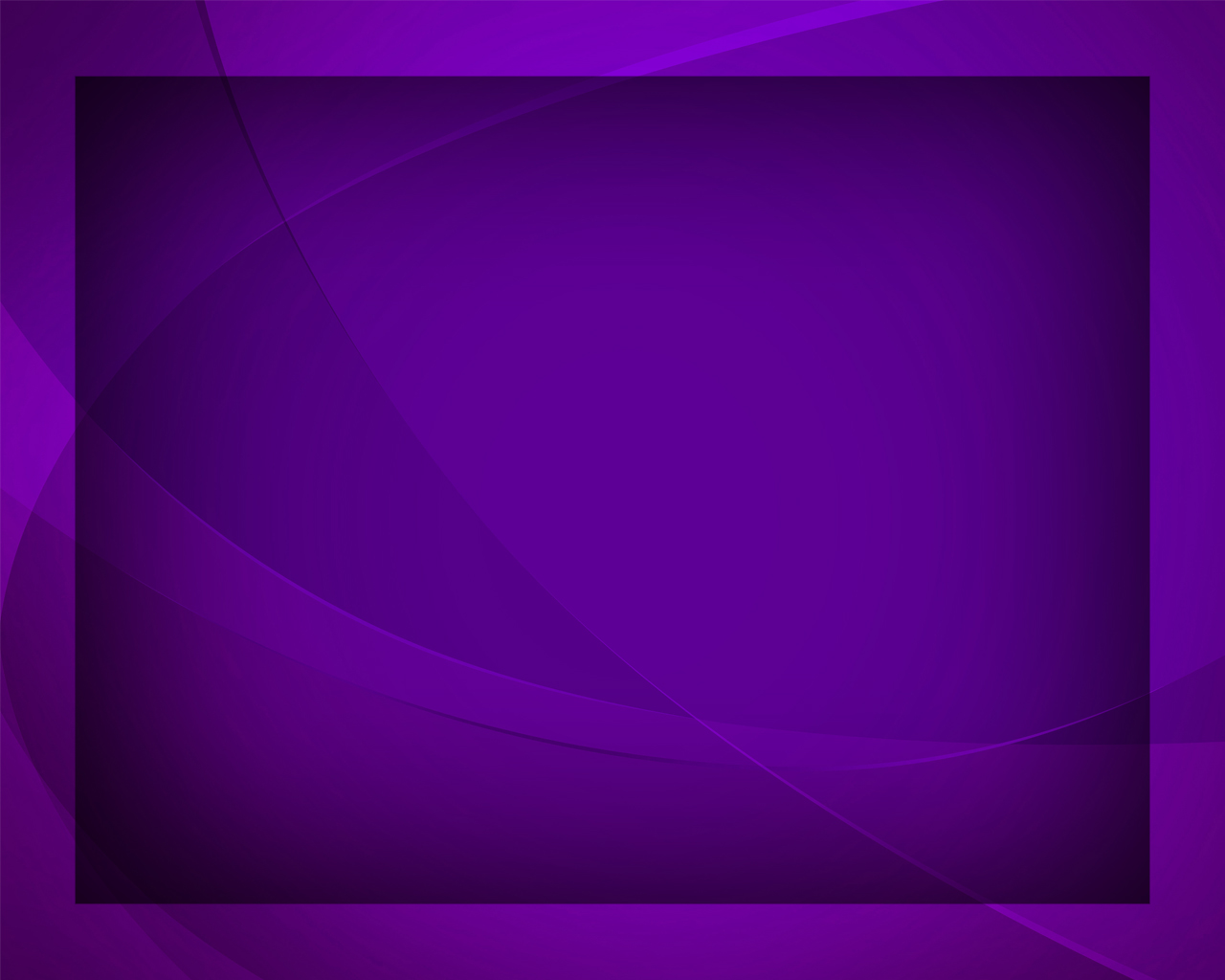 И никакая речь людская
Не передаст 
нам песни той.
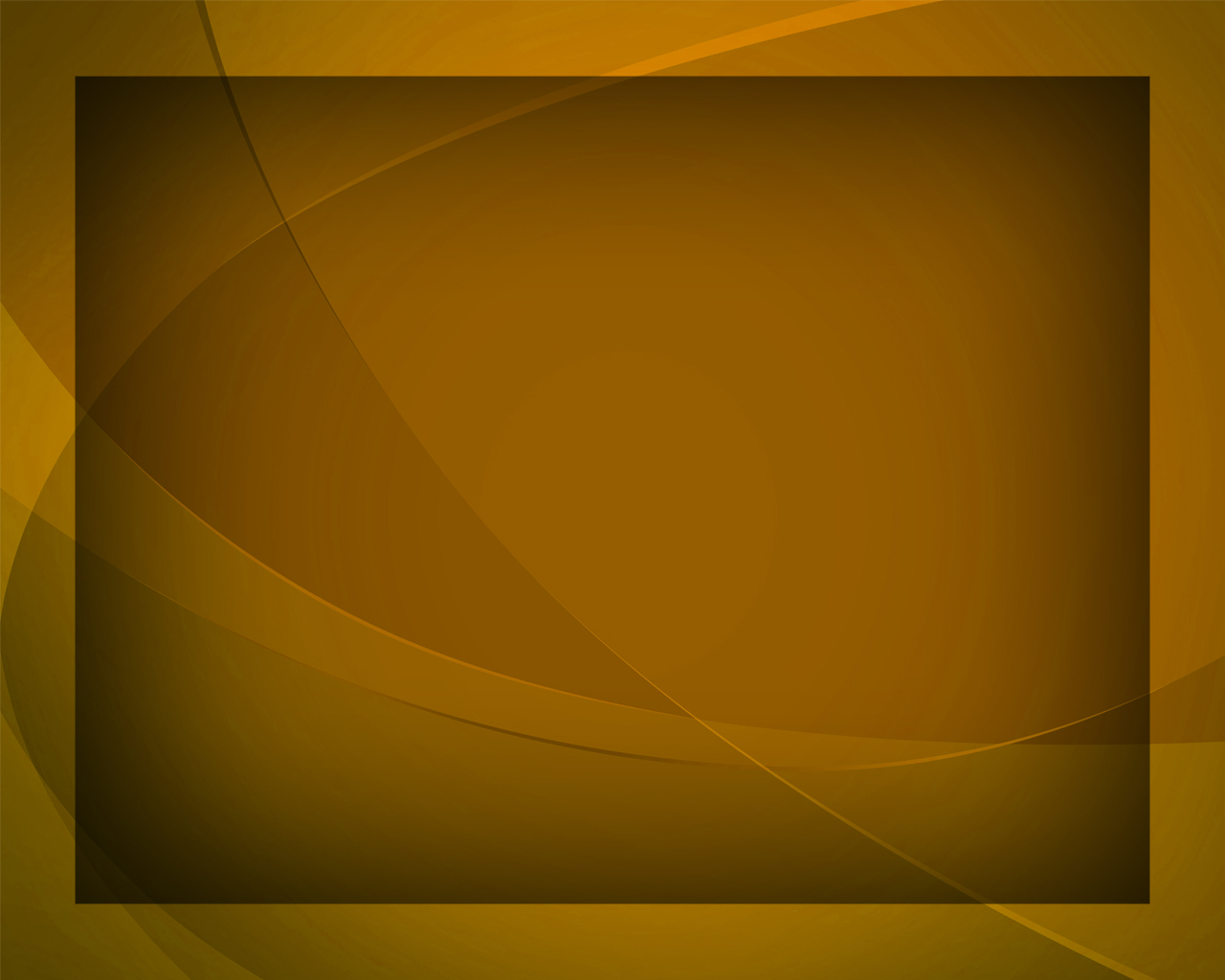 О, скоро, скоро там я буду -
С Христом на той горе святой!
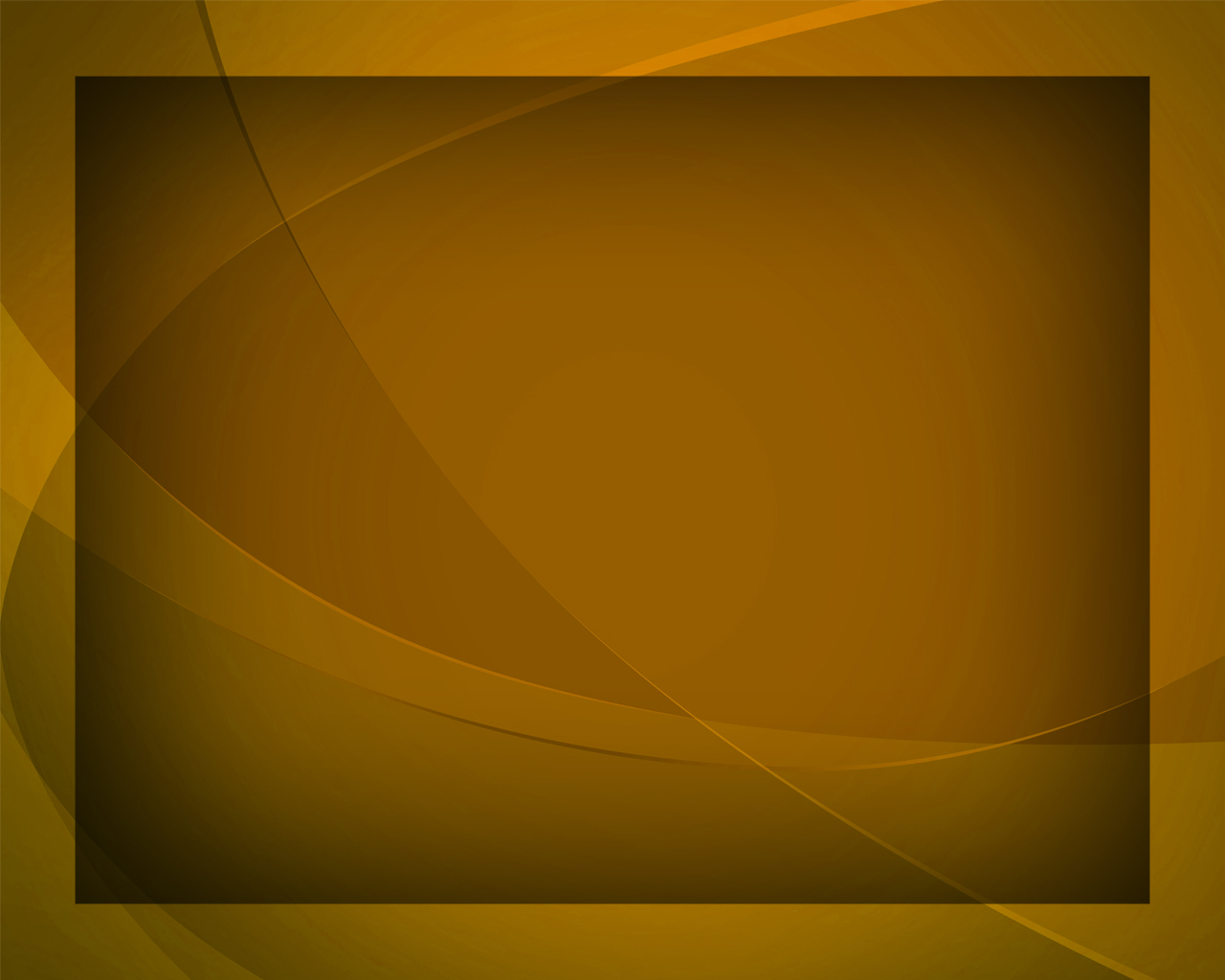 И я вовеки 
не забуду,
Что Кровью я спасён святой!
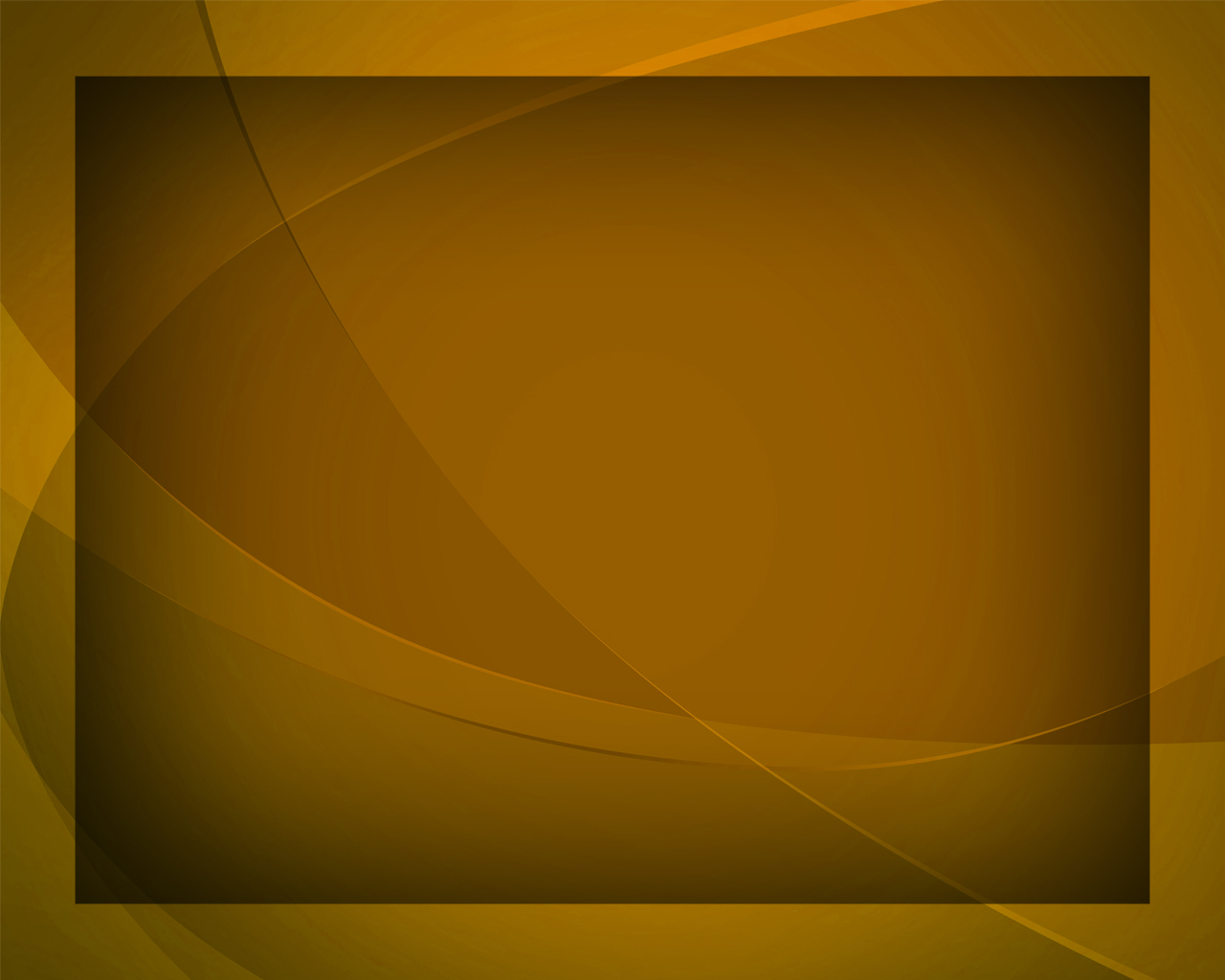